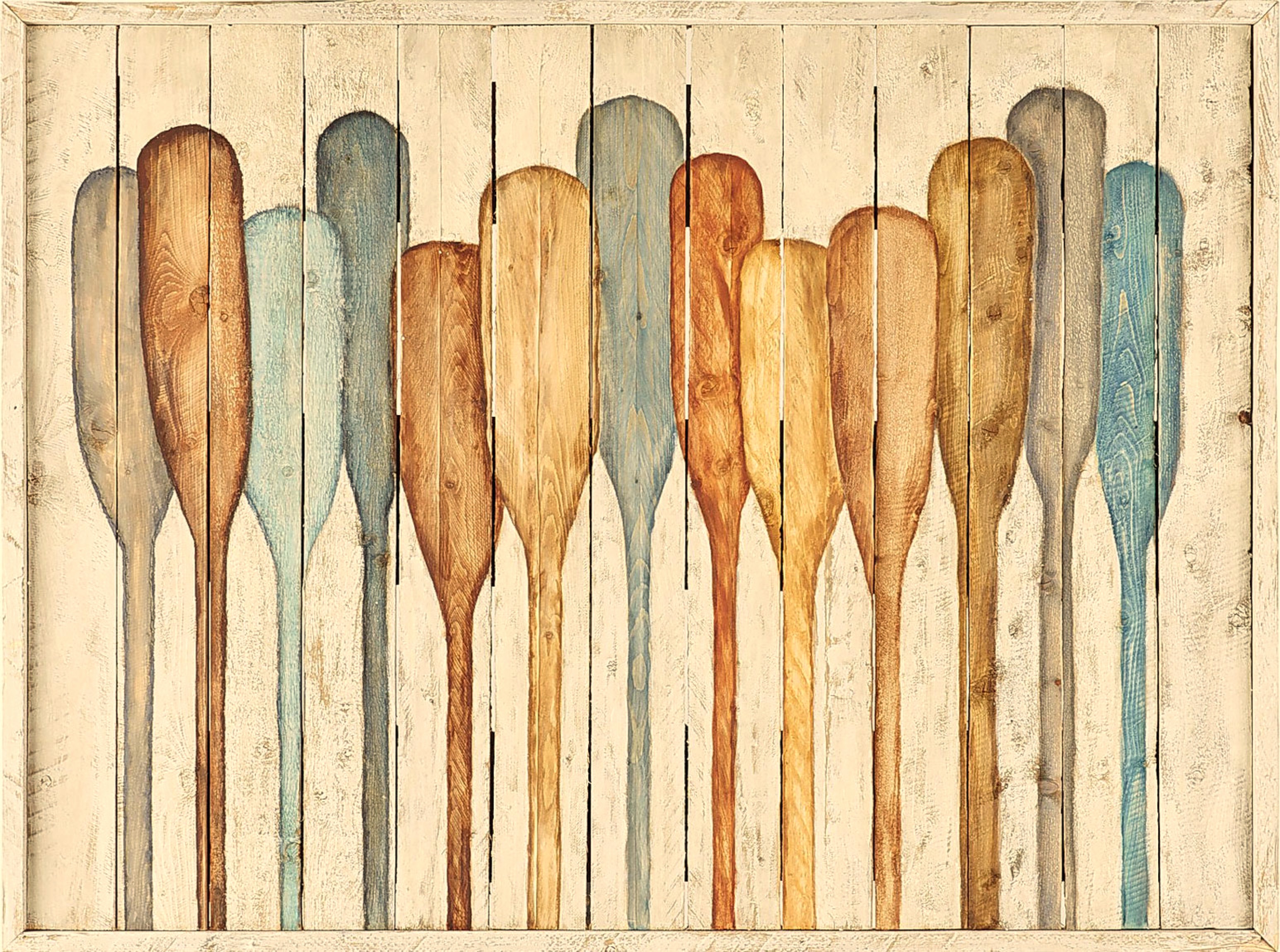 NEVADA HMIS
PARTNER AGENCY DATA LEAD (PADL)
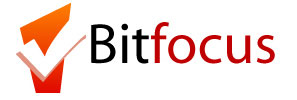 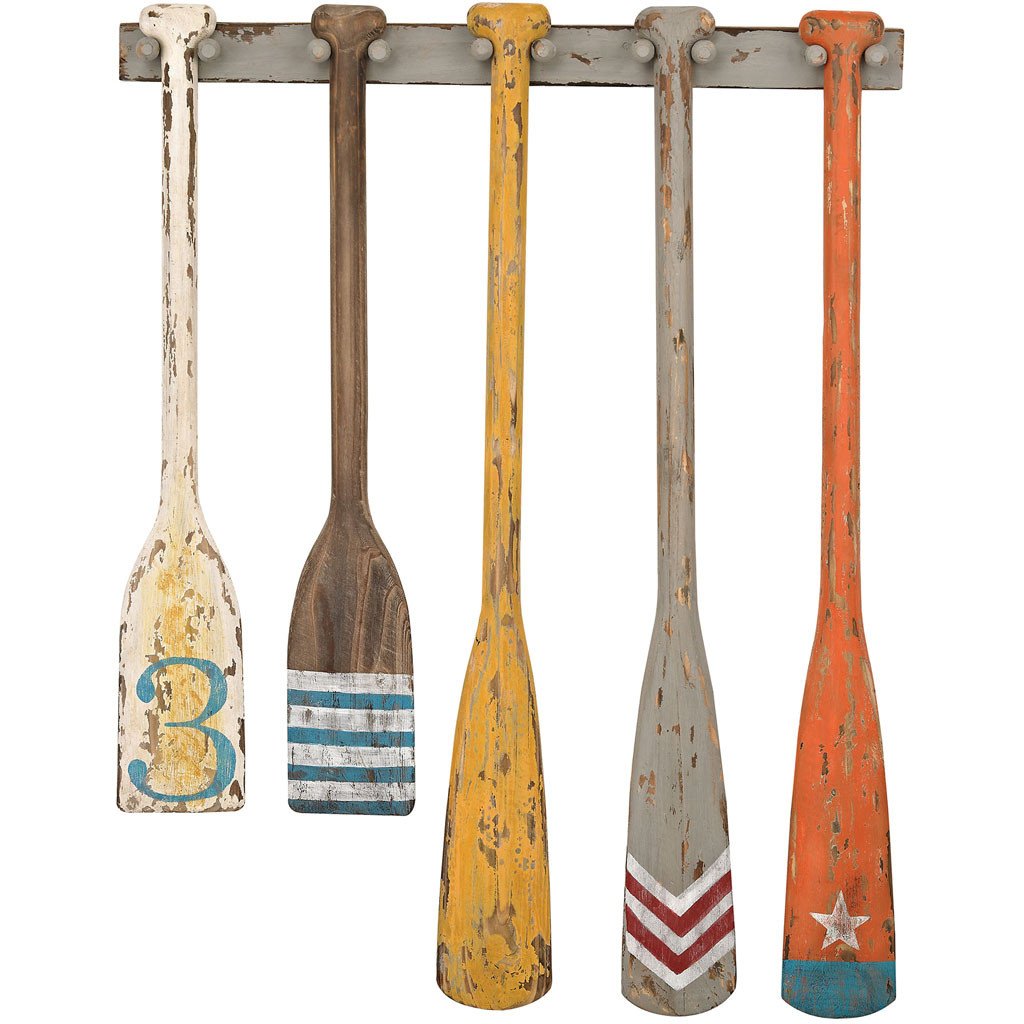 PADL 101
WHAT IS IT?
WHAT IS A PADL?
It is a requirement of the HMIS Standard Operating Procedures that each HMIS Partner Agency assign a designated HMIS Lead, referred to in Nevada as a Partner Agency Data Lead or PADL.

You can review the full HMIS SOP document on the Nevada HMIS site, www.nvcmis.bitfocus.com.
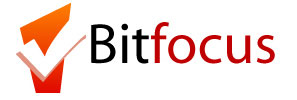 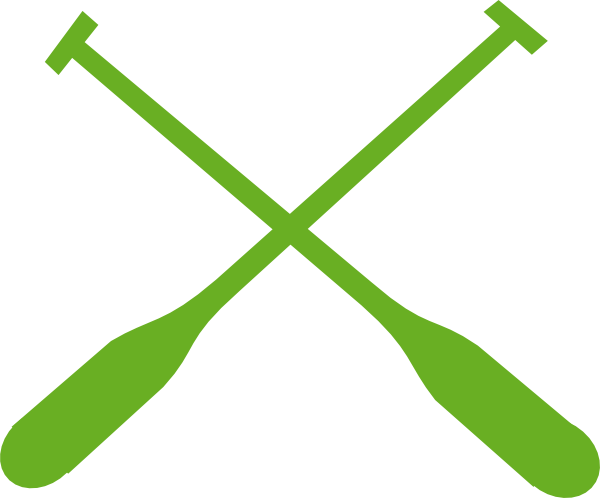 PADL 101
EXPLAINED
WHO ARE THE PADLS?
HMIS users who have been identified by the CEO or the Executive Director at their agency as having the experience and ability to ensure accurate and complete HMIS data entry, communicate well across all of their agency programs, and serve as the on-site experts and trainers to other HMIS users within the agency.   The designated PADL has responsibility for the administration of the HMIS in his/her agency.
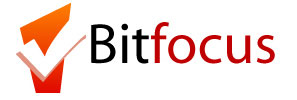 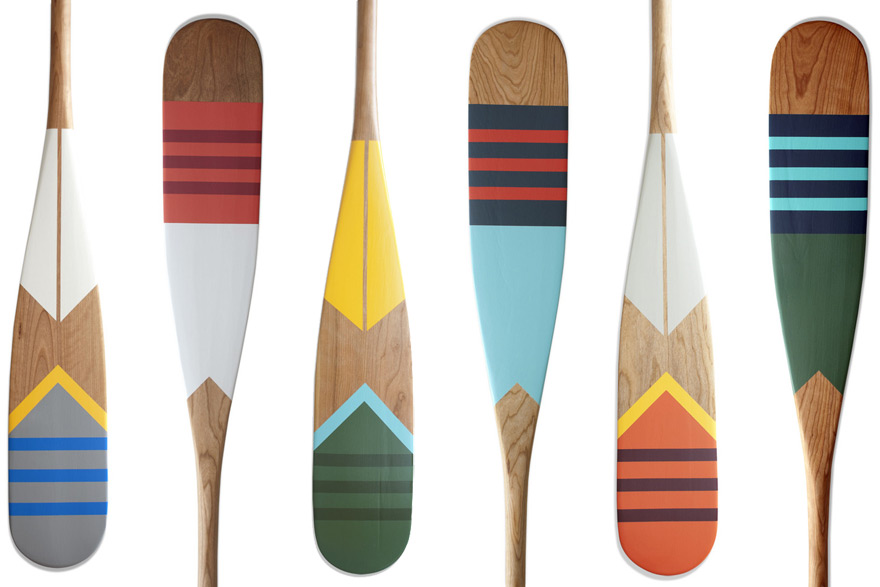 PADL 101
EXPLAINED (cont...)
THE PADL DEFINED: ROLES
The primary point of contact for the HMIS State Lead (Clark County Social Service) and the HMIS System Administrator (Bitfocus, Inc.)

The go-to person for all HMIS users within the agency

Committed to fully understand the system and be able to edit, create, and append data for all programs and services operated by his or her agency

Able to run reports regarding agency programs and services; frequently logging into the system
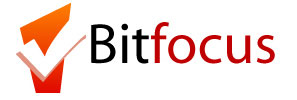 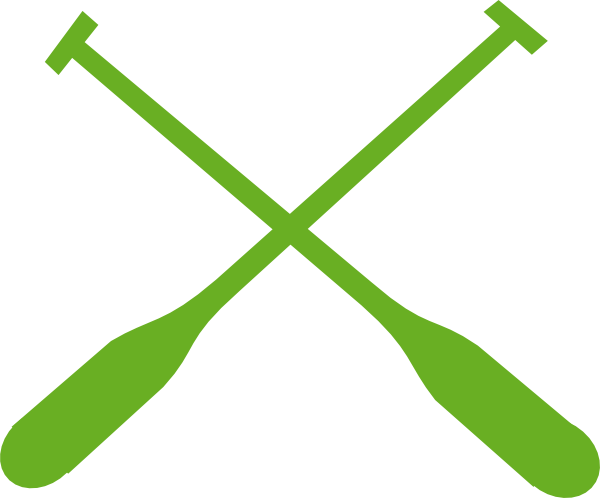 EXPLAINED (cont...)
PADL 101
THE PADL DEFINED: RESPONSIBILITIES
Responsible for agency data quality and reports
To be in compliance with the HMIS Standard Operating Procedures, Memorandum of Understanding, and Data Sharing Agreement
Ensure that the agency and programs are in compliance with all HMIS HUD and other Federal Partner standards 
Ensure all agency information is up to date with Bitfocus, Inc.
Be the source for all HMIS related forms and consents within the agency
Attend all HMIS/CoC train the trainer model sessions and relay all knowledge and training to agency end users. 
Responsible for ongoing training and support of all agency staff apart from the trainings offered by Bitfocus, Inc.
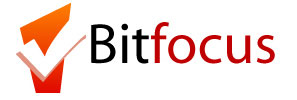 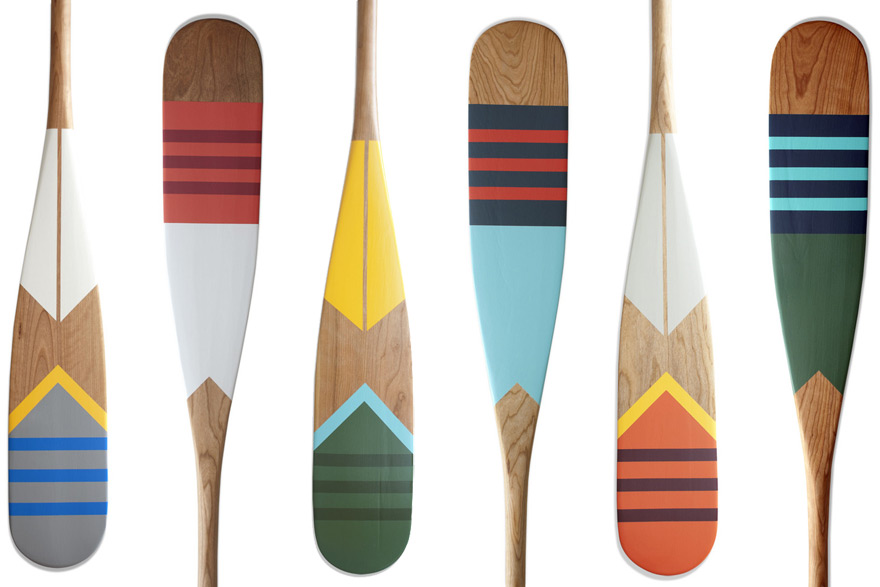 PADL 101
EXPECTATIONS
SHOULD I BE THE PADL FOR MY AGENCY?
Knowledge of agency programs and HMIS intake/reports

Willing to attend quarterly meetings and training

Able to share what you’ve learned with staff/co-workers

Committed to improving data quality for your agency and our CoC!
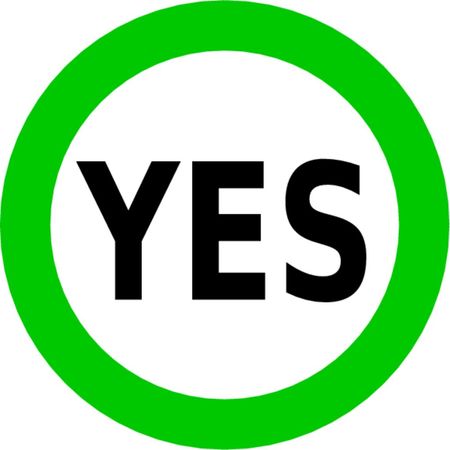 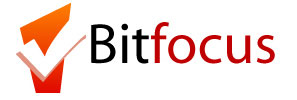 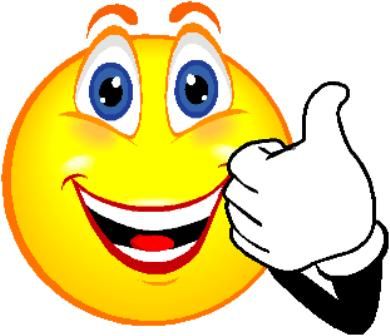 PADL 101
QUARTERLY MEETING
WHAT CAN I EXPECT AT THE QUARTERLY MEETING?
Quarterly PADL meetings will provide:

Clarity software feature enhancement notice and training
HUD and other federal partner recent or upcoming requirements for data entry or reporting
Identification of and solutions for common data entry issues that impact monitoring and reporting
CoC specific updates and information
Face time with both your CoC lead and HMIS Administrators
Peer support and collaboration
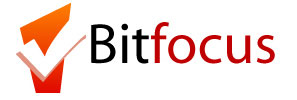 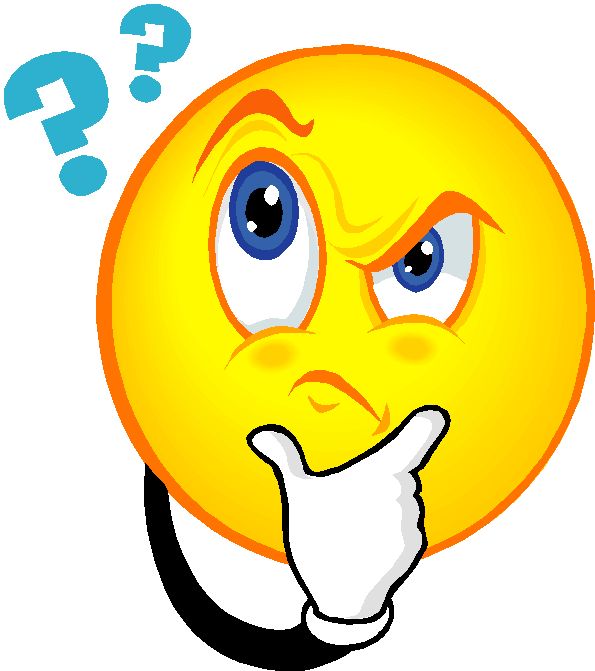 PADL 101
FAQ
CAN AN AGENCY HAVE MORE THAN ONE PADL?
We understand that larger organizations with multiple programs participating in HMIS may need to assign separate PADLs to insure all programs have adequate representation. 

Please connect with Bitfocus if you feel that your agency would require more than one designated PADL.
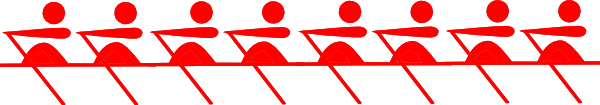 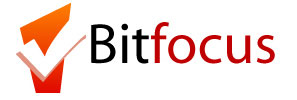 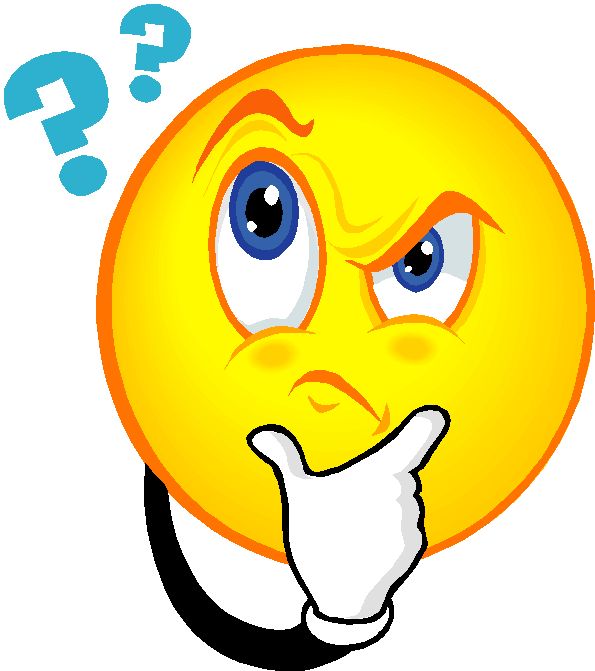 PADL 101
FAQ (cont...)
DO I HAVE TO ATTEND THE MEETINGS?
YES!

When you commit to being the PADL, you agree to take what you learn in the quarterly meetings and share that information with all of the HMIS users at your agency. Without you, they will be in the dark!

That said, we know life and other obligations can get in the way. 
It is possible to send an alternate if you absolutely cannot make the meeting. Keep in mind, if you find yourself sending an alternate regularly, you may want to reconsider your role as the PADL.
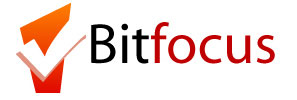 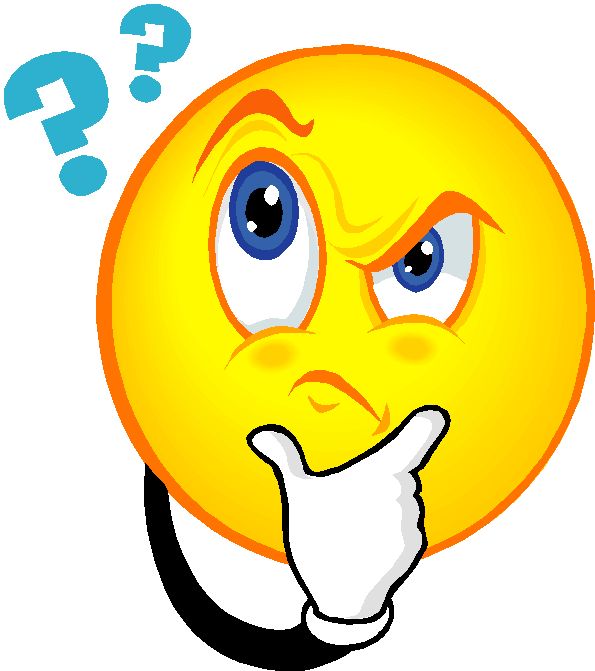 PADL 101
FAQ (cont...)
WHAT IF MY AGENCY DOESN’T DESIGNATE A PADL?
It is a requirement of participation in the local HMIS that organizations DO designate a PADL.

If the designee fails to uphold the roles and responsibilities, the organization will be notified and a request for replacement made.

Your agency and our community need you!!
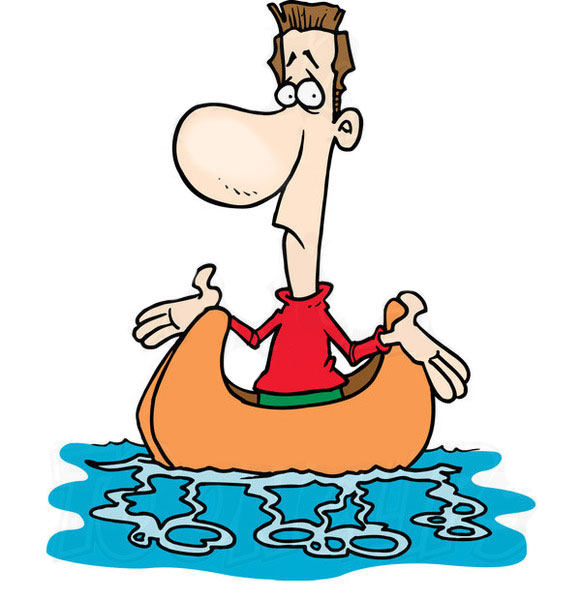 Up the creek without a paddle: to mean being trapped, stuck, or in trouble.
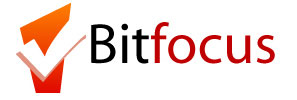 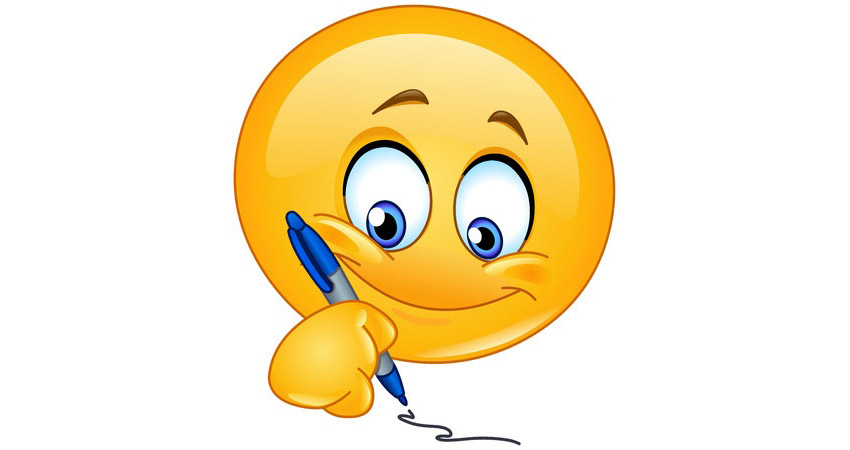 PADL 101
NEXT STEPS
COMMIT OR REASSIGN?
After what you’ve learned today, are you ready and willing to commit to being the PADL?  Are you confident that you can share what you learn with others, review data entered into HMIS for accuracy, and work closely with Bitfocus and the CoC to produce quality reporting?

If you are NOT confident that this is the right role for you or someone else at your organization seems like a better fit, PLEASE go back to your agency with this information and consider reassigning the PADL designation. 
Let the team at Bitfocus know of the decision and we’ll take care of the rest!
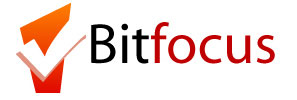 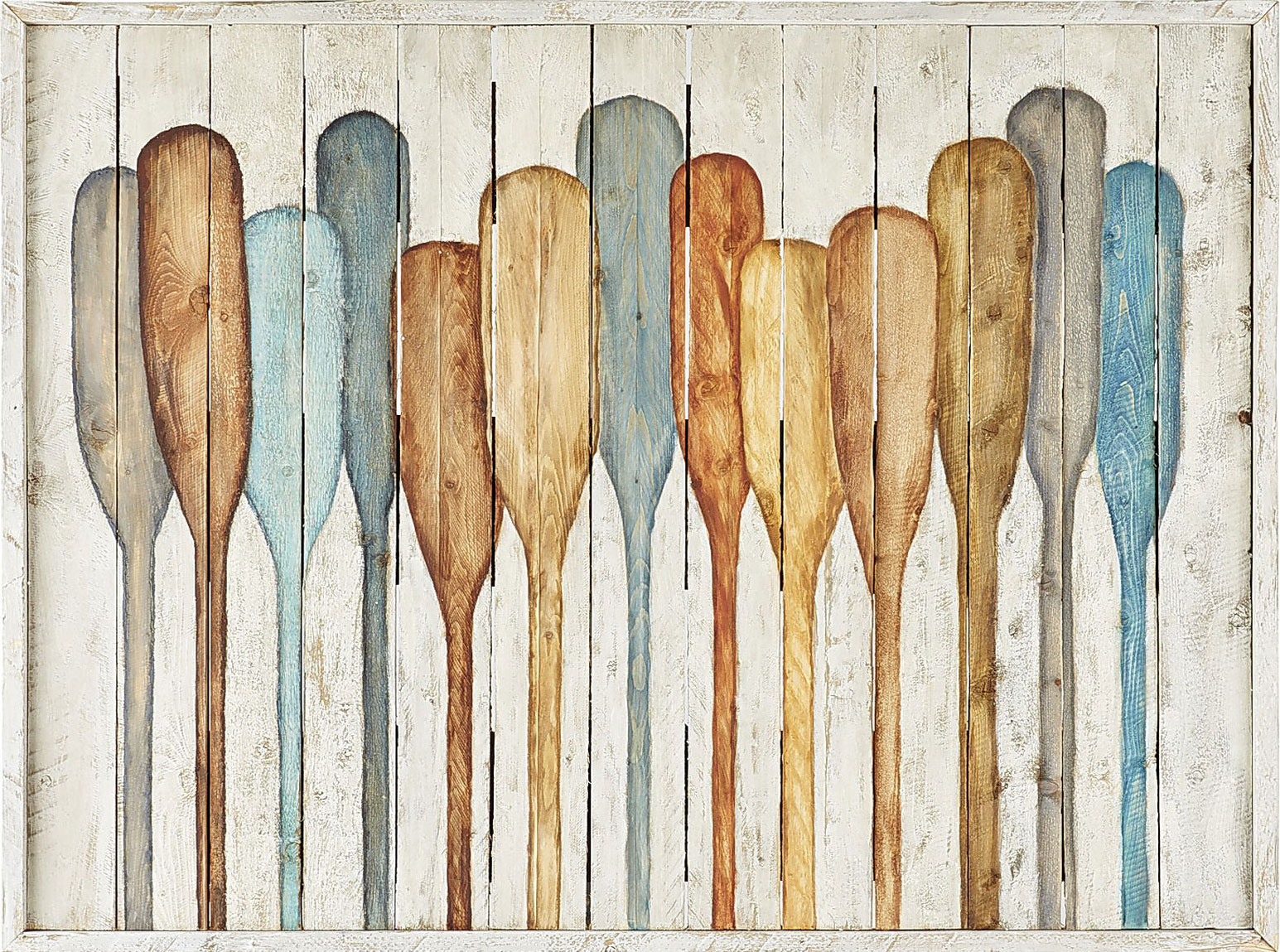 HMIS UPDATE
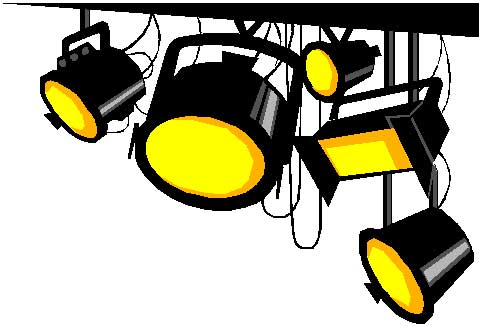 REPORT SPOTLIGHT
HMIS UPDATE
[GNRL-220] PROGRAM DETAILS REPORT
[GNRL-220] Program Details Report provides a spreadsheet containing all profile, enrollment and/or exit data for clients enrolled in your programs. You can run the report for one program or multiple programs, and you can choose to see data from enrollment, annual/status update, and/or exit screens. The report also includes housing service start and end dates for each client.

The report can help with:
A quick scan of all program data
Reviews for missing data elements
Scanning records for unexpected values
Diagnosing unexpected results on other program-based reports
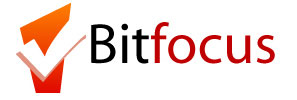 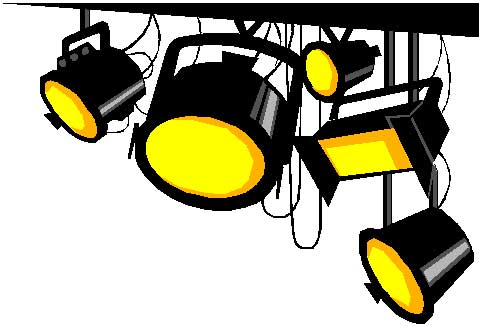 REPORT SPOTLIGHT (cont...)
HMIS UPDATE
[GNRL-220] PROGRAM DETAILS REPORT
To run the [GNRL-220] Program Details Report:
Log into Clarity Human Services and navigate to the Report Library (Reports under the Launcher menu in the upper right corner)
Locate  [GNRL-220] Program Details under the Program Based Reports section
Choose the Program or Programs you wish to include in the report. If you select more than one program, the spreadsheet you download will have a separate sheet tab for each program
Choose screen types you wish to include - select from: 
Entry screen
Status update screen
Annual update screen
Exit screen 
All screens (the spreadsheet you download will have a separate sheet tab for each screen)
For Choose Enrollments choose active clients or new clients
Enter the start and end dates for the report
Click OK
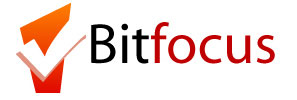 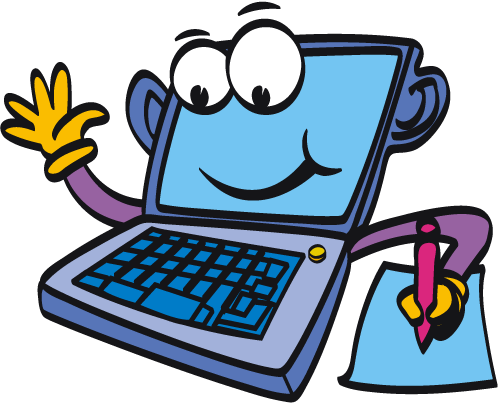 HOT TOPICS
HMIS UPDATE
HMIS ITEMS OF INTEREST – Q1 2018
PADL resources page has been added to the Nevada HMIS site: http://nvcmis.bitfocus.com/training/southern-nevada-padl-resources/

PH Housing Move-in Training took place on March 6th. Slides are posted here: http://nvcmis.bitfocus.com/wp-content/uploads/2015/10/NV-HousingMovein.pdf

Nevada HMIS Newsletters – whitelist sender nevada@bitfocus.com if you are not receiving these. Newsletters are currently sent to all active users of the HMIS.

It’s that time again!  Housing Inventory Chart (HIC) and Point-in-Time Count (PIT) submissions are in progress.  All data in HMIS must be up to date for accurate reporting.
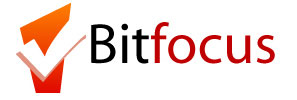 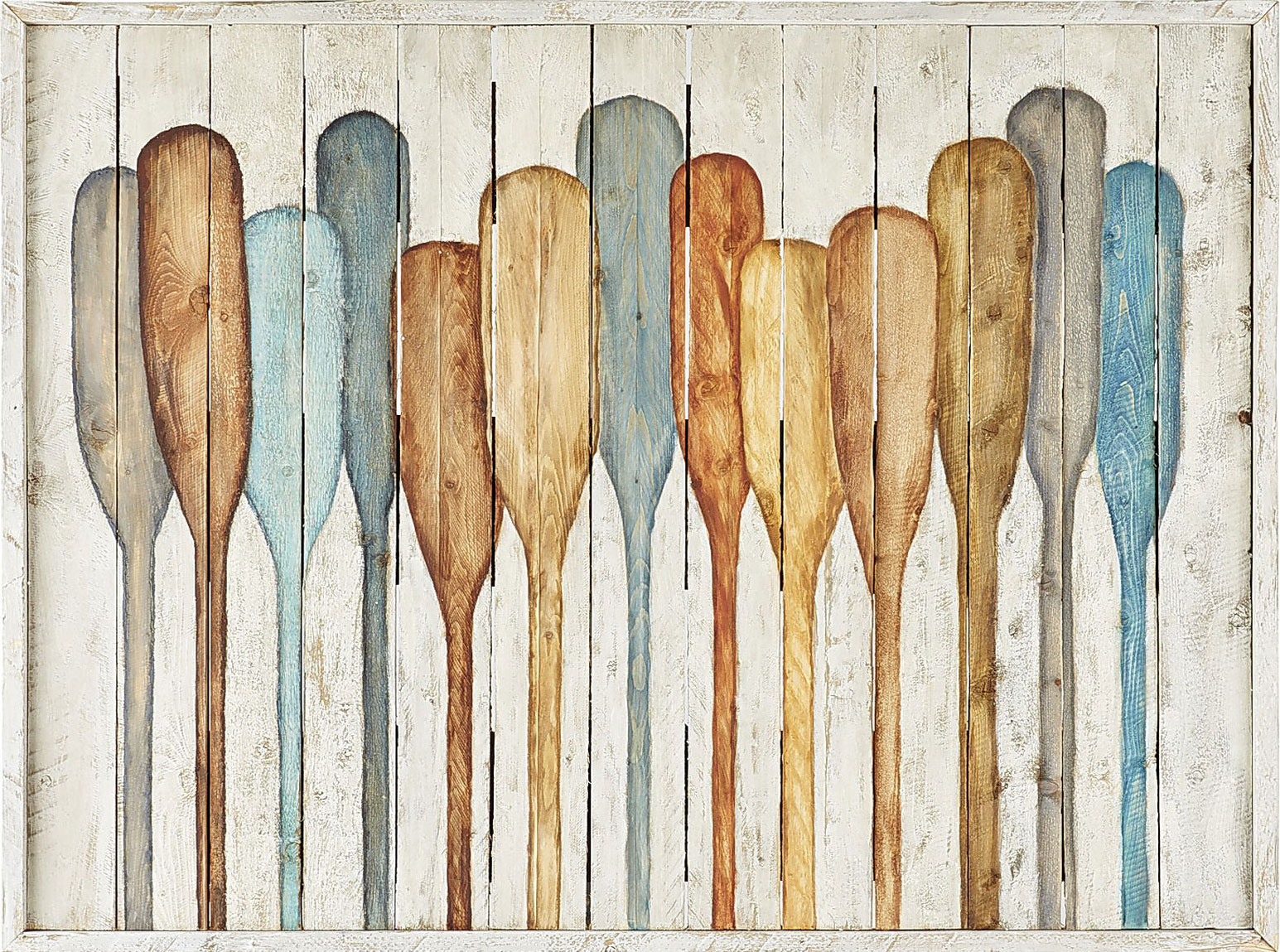 COC UPDATE
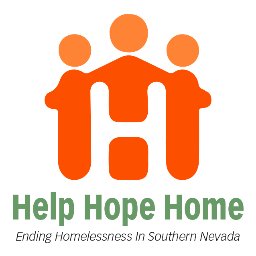 HOT TOPICS
COC UPDATE
COC ITEMS OF INTEREST – Q1 2018
HIC and PIT deadline for submissions to HUD is coming very soon!  All data MUST be submitted to the HDX repository no later than April 30, 2018.  Final project totals should already be in place as we work with Bitfocus to provide aggregate client population characteristics for the submission. 
HIC: We need accurate bed and unit totals for maximum capacity in your program, both to the CoC Lead for HDX entry and to Bitfocus for HMIS documentation – the two should match!  Capacity is also required to be broken down by household population; Households with Children, Households without Children and Households with Only Children.
PIT: If you have not already confirmed that all data for clients housed in your programs on the night of the PIT (January 24, 2018) is accurate, please do so now and reach out to Bitfocus for assistance.
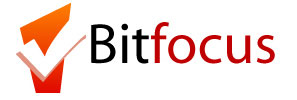 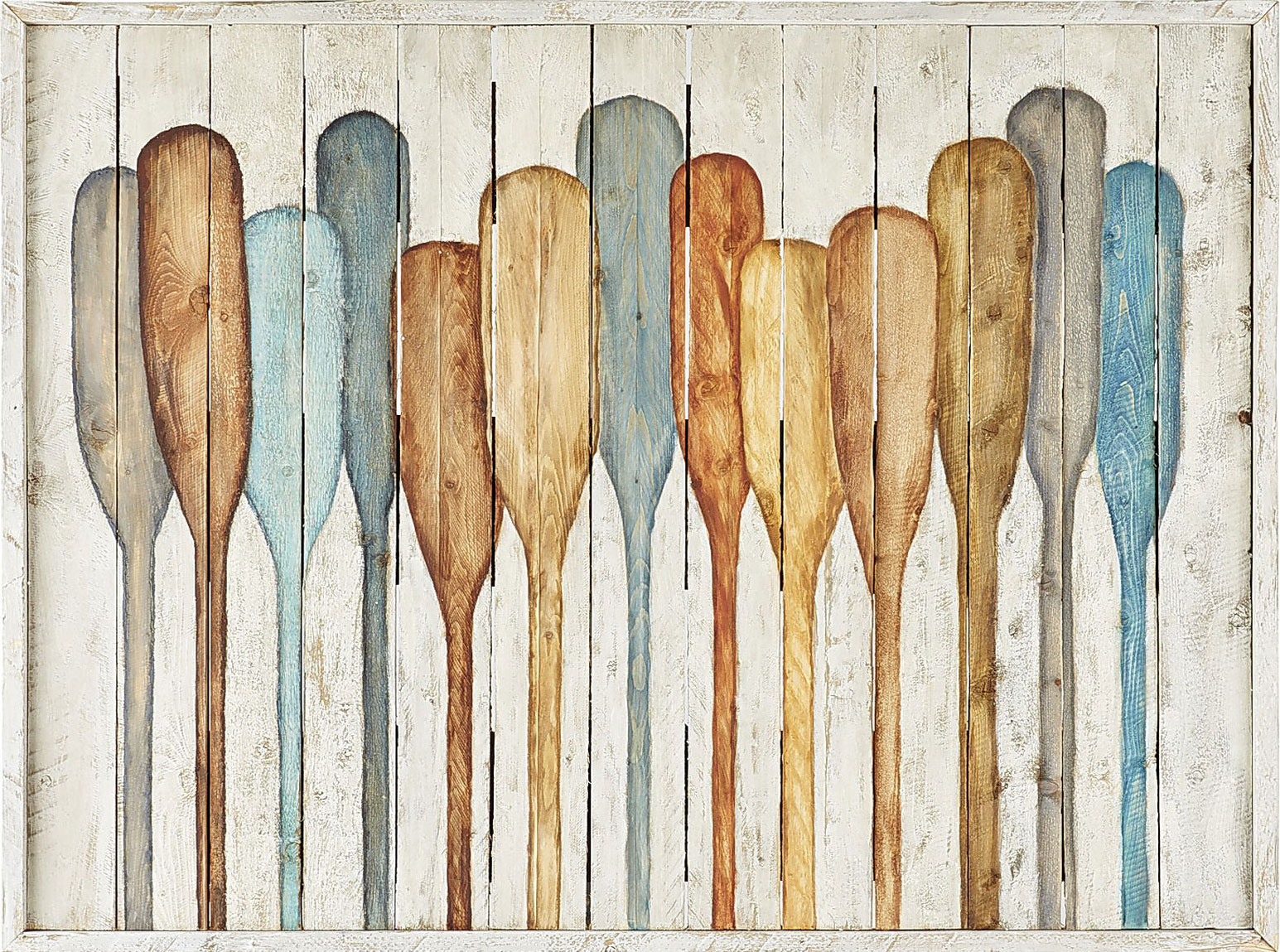 QUESTIONS?
THANK YOU FOR JOINING US TODAY!
FOR MORE INFORMATION ...

nvcmis.bitfocus.com

helphopehome.org

Bitfocus Support: 702-614-6690 ext. 2 / nevada@bitfocus.com
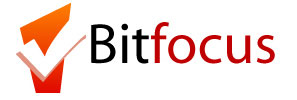